아기 예수
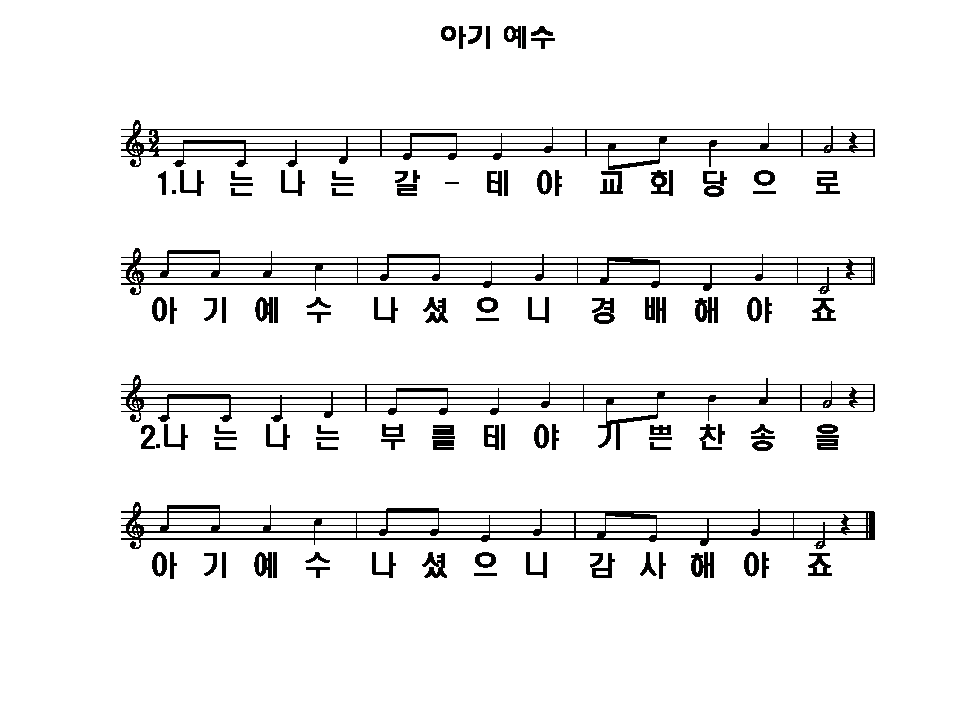 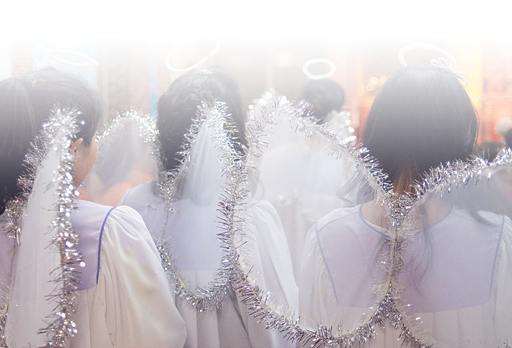 1
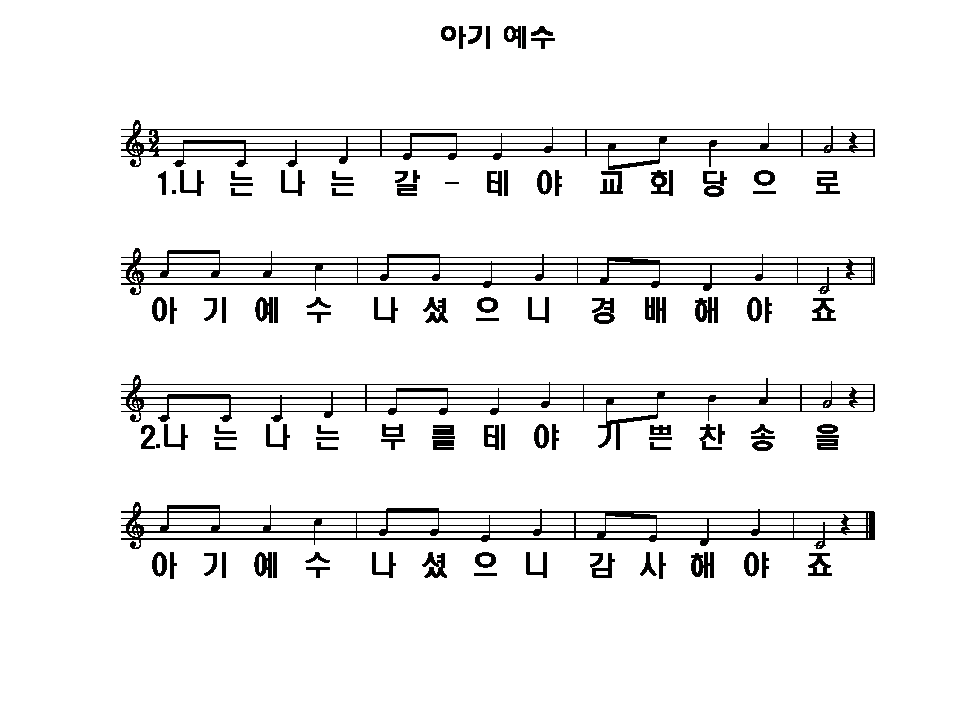 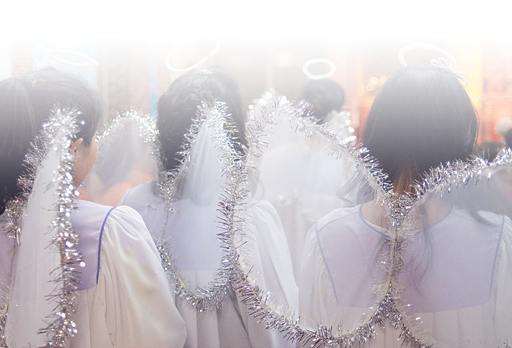 2